Ptáci břehů tekoucích vod
Vypracovala: Mgr. Miroslava Komárová
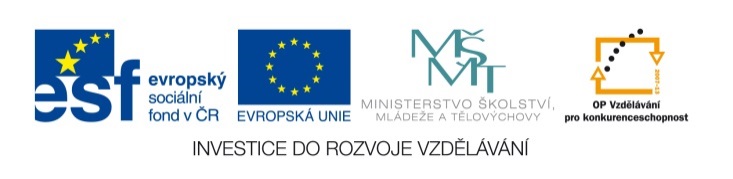 EU V-2 Př7Miroslava KomárováZŠ Zákupy
Název: Ptáci břehů tekoucích vod
Cíl: Výuka nového učiva o ptactvu tekoucích vod
Doba: 25 – 30 minut
Pomůcky: interaktivní tabule
Ledňáček říční
Patří mezi srostloprsté
Žije na březích řek s čistou vodou
Loví rybky
V břehu si těsně nad hladinou vyhrabává noru pro hnízdo
Mláďata jsou krmivá
Je stálý
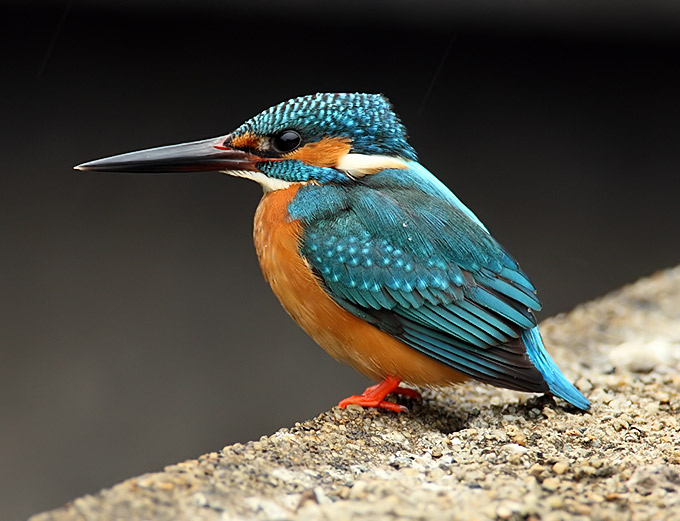 [Speaker Notes: Obrázek: http://www.birdskorea.org/Birds/Birdnews/BK-BN-birdnews-2008-04.shtml]
Konipas horský
Štíhlý pták s dlouhým ocasem
Žije u čistých horských potoků
Hmyz sbírá za letu i ve vodě
Hnízdí blízko vody
Je tažný
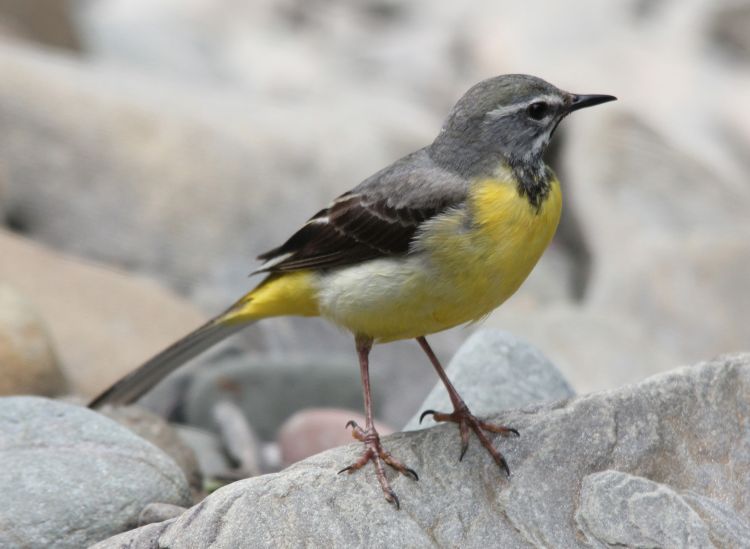 [Speaker Notes: Obrázek: http://www.biolib.cz/cz/taxonimage/id125066/?taxonid=8849]
Konipas bílý
Není tolik vázán na vodu
Loví hmyz
Hnízdí ve škvírách skal
Na zimu odlétá
Je velmi přizpůsobivý
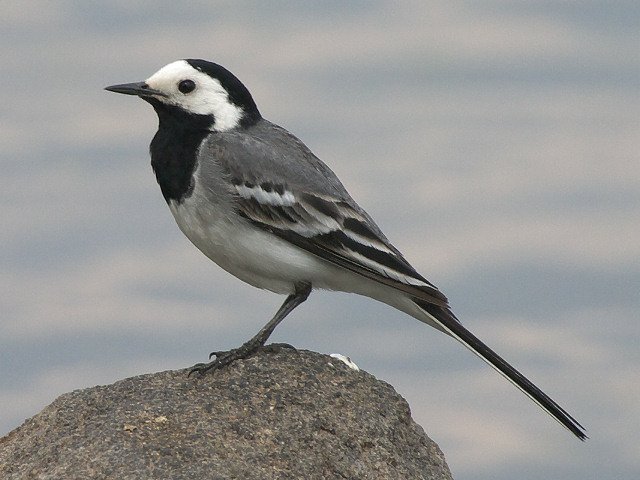 [Speaker Notes: Obrázek: http://helpme.rajce.idnes.cz/Na_poznavacku/]